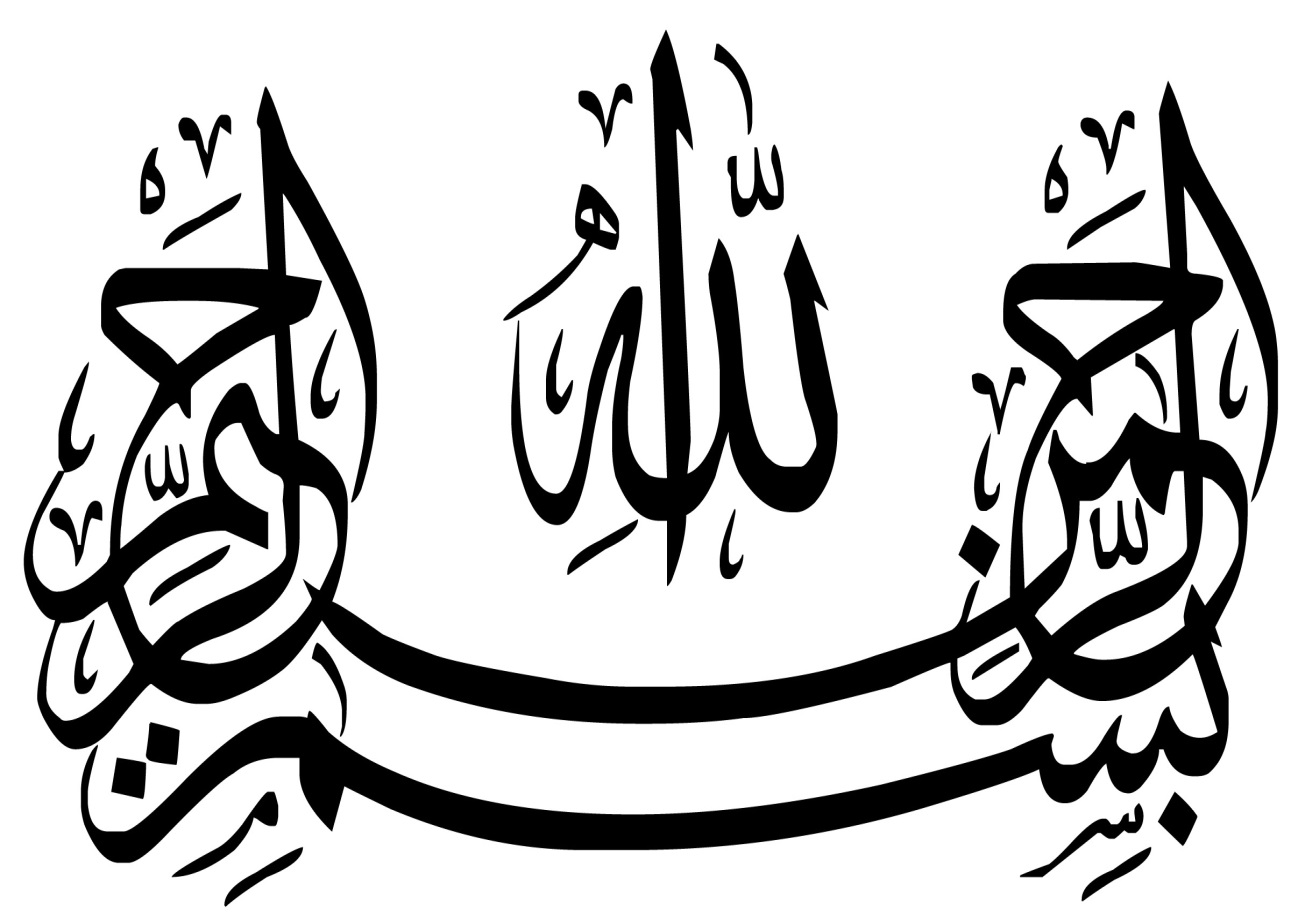 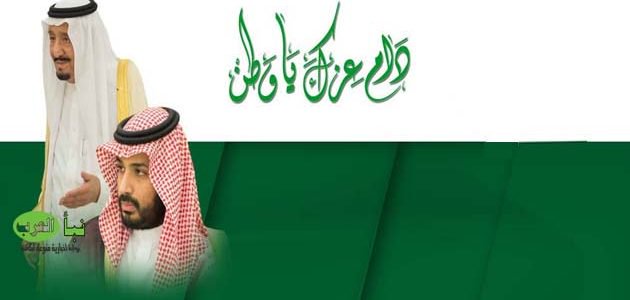 شراكات المدرسة والأسرة والمجتمع 
بمدرسة
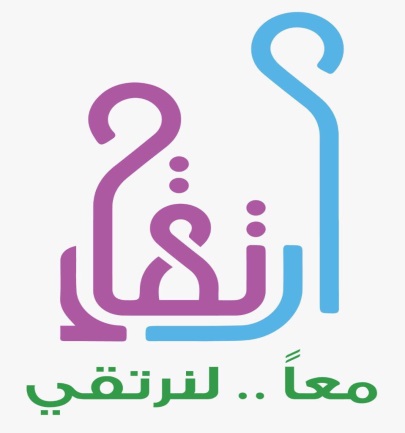 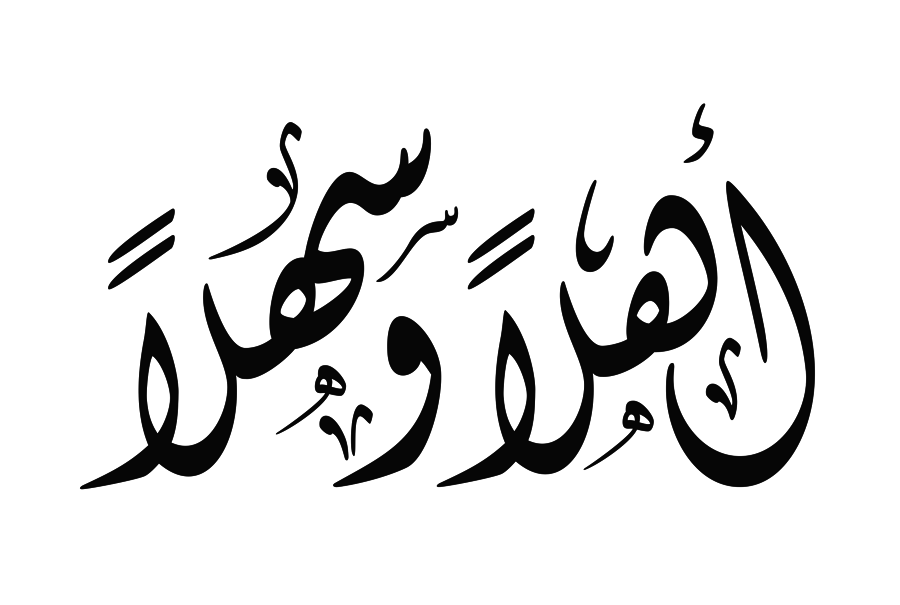 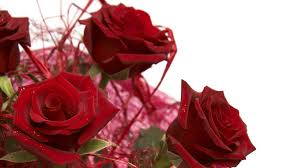 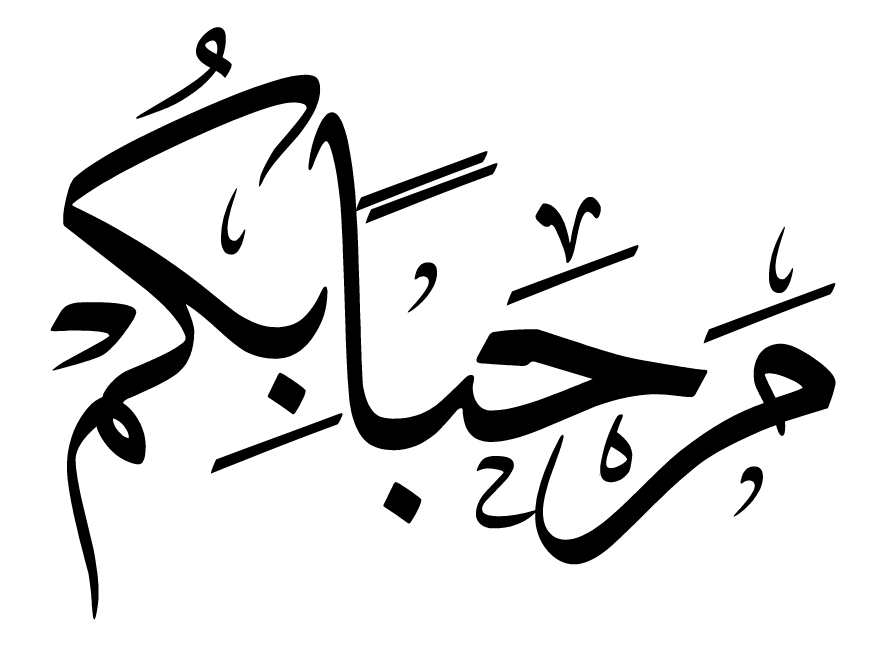 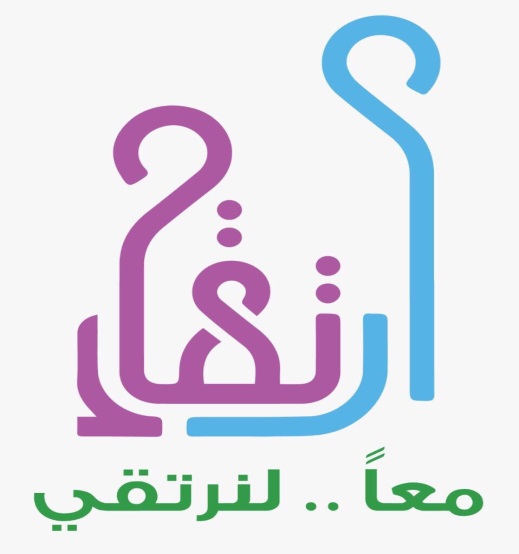 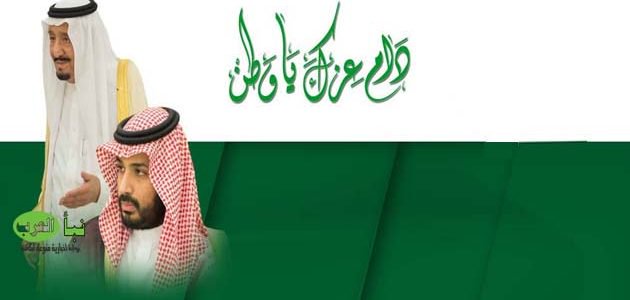 لجنة الشراكة 
ترحب بكم
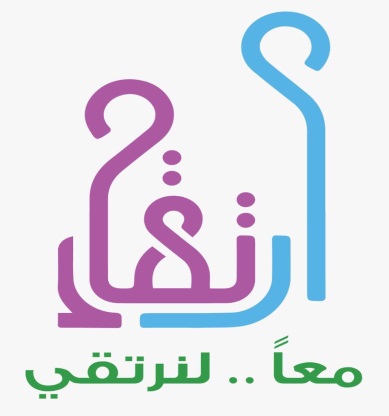 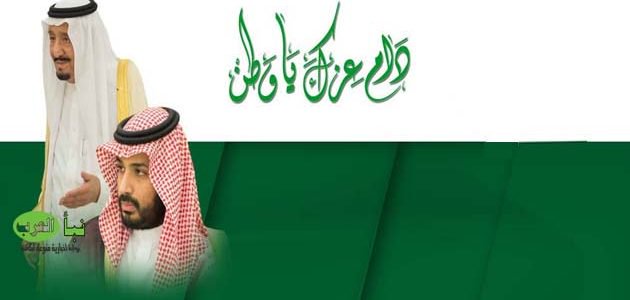 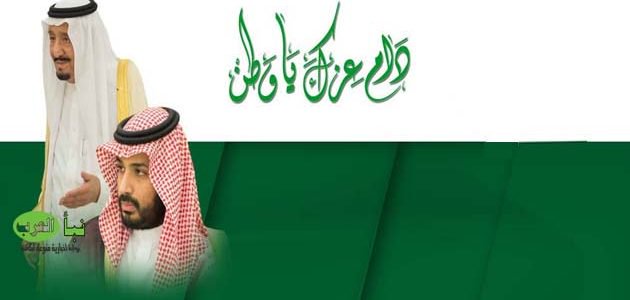 رائدة الشراكة:
أ-
قائدة المدرسة :
أ-
البرنامج التدريبي
بناء آليات الشركة الفاعلة 
مع (أولياء الأمور)
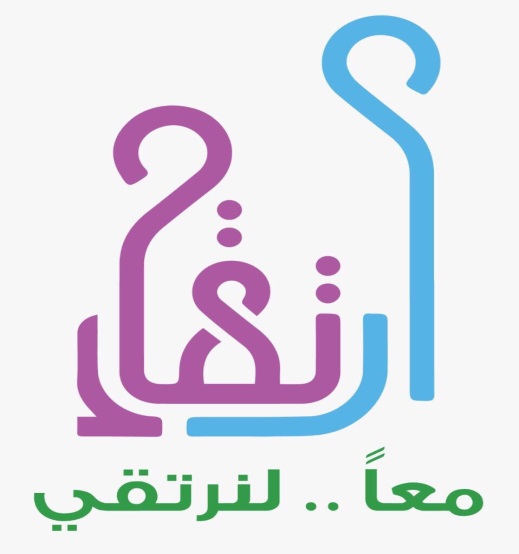 مفهوم الشراكة
 بين المدرسة والأسرة والمجتمع .
هي الصلات الفاعلة بين المدرسة والأسرة والمجتمع، بهدف الارتقاء بمستوى الطالب التعلمي.
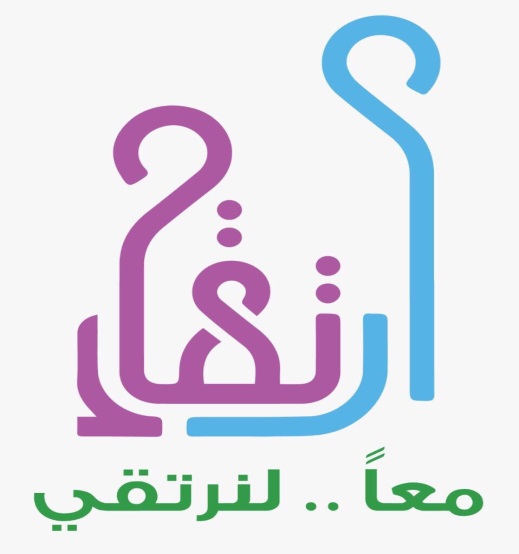 أهمية الشراكة:
1 . تعزيز الثقة المتبادلة بين أطراف الشراكة .
2 . تعزيز المسئولية المشتركة بين أطراف الشراكة .
3 . تبادل الخبرات واستثمار مهارات أطراف الشراكة وإمكاناتهم .
4 . زيادة فاعلية البرامج التي تقدمها المدرسة .
5 . زيادة مهارات الأسرة في التعامل مع أبنائها .
6 . الاعتزاز بالإنجازات والنجاحات بين أطراف الشراكة .
7 . المساهمة في تحقيق التكامل في بناء شخصية الطالب .
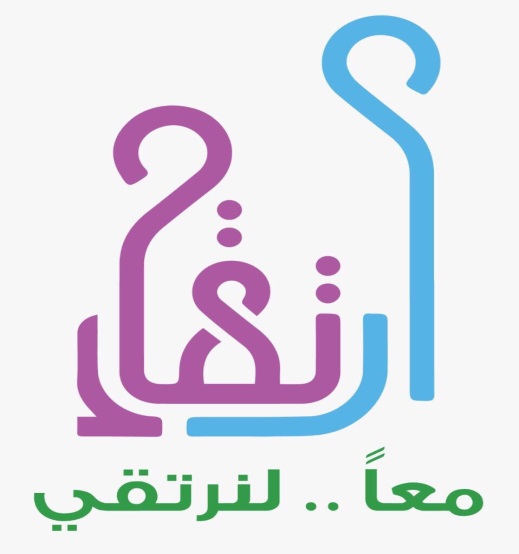 أهداف الشراكة:
1 . توثيق العلاقة التعاونية والتكاملية بين المدرسة والأسرة والمجتمع.
2 . تحسين الجودة في الأداء التعليمي .
3 . تعزيز مفهوم المواطنة في المجتمع.
4 . تنمية المسؤولية المجتمعية.
5 . تنمية القيم ومهارات الحياة لدى المتعلمين .
6 . المشاركة في معالجة التحديات والصعوبات التي تواجه المدرسة .
7 . الإسهام في تحسين عملية تعليم الطلاب وتعلمهم.
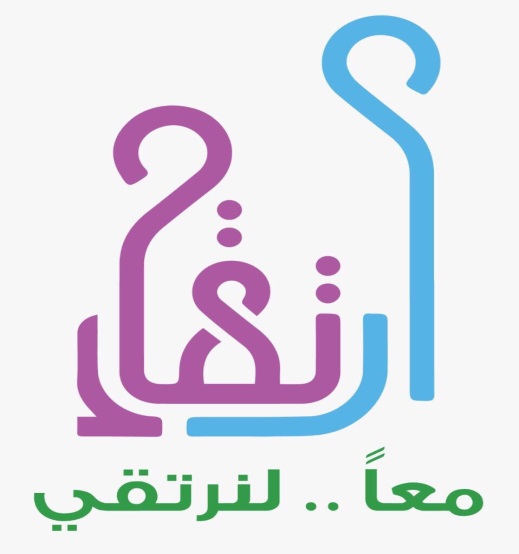 أطراف شراكة
 المدرسة مع الأسرة والمجتمع
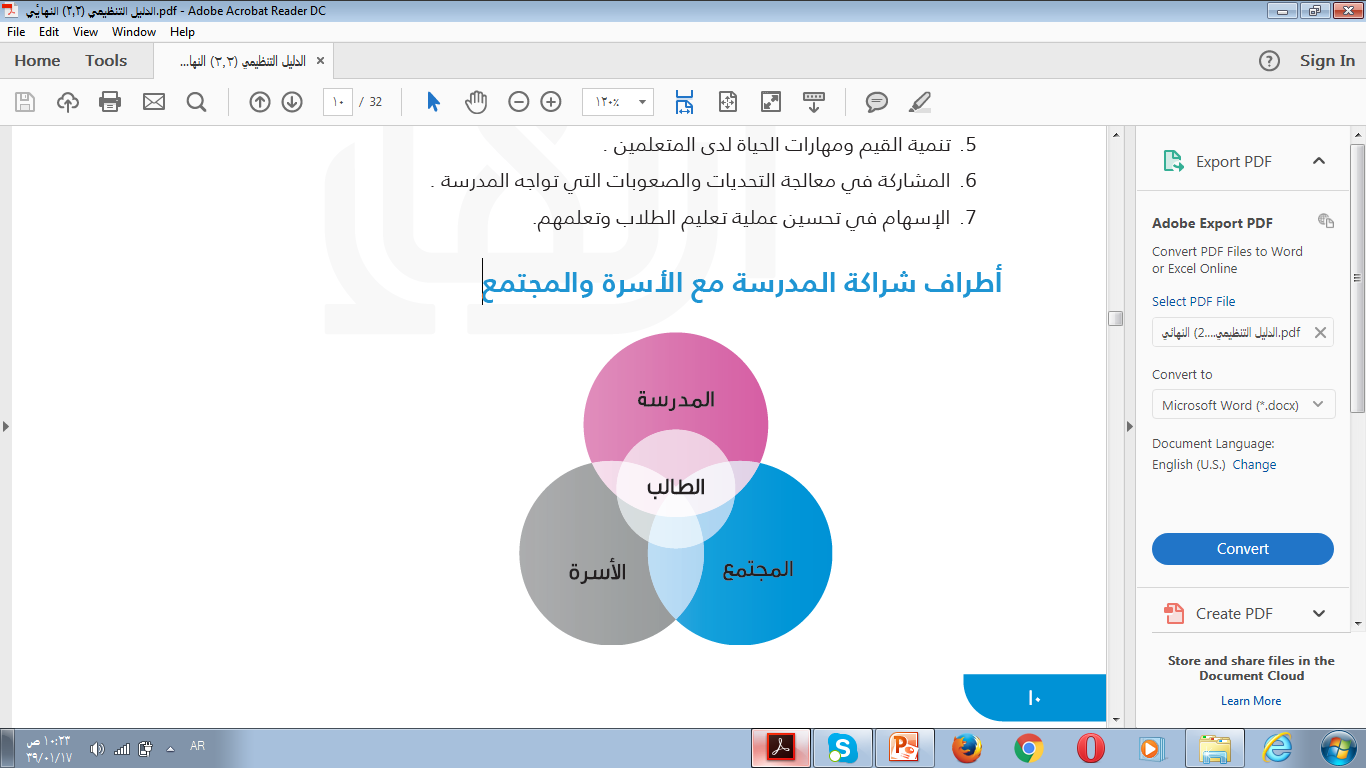 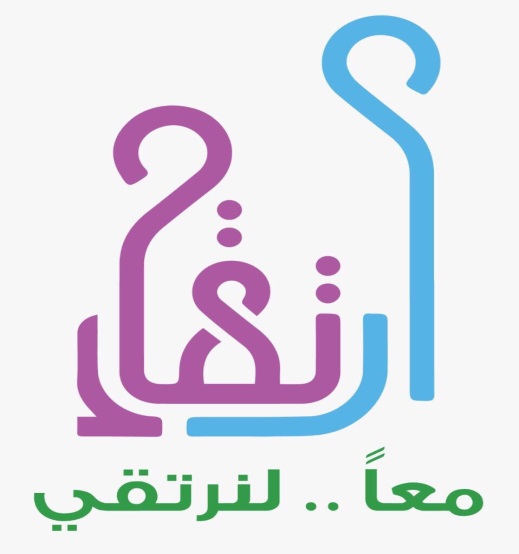 أولاً: نتائج الشراكة على مستوى الطلاب :
1 . زيادة التحصيل الدراسي .
2 . زيادة معدلات المواظبة والدافعية للتعلم .
3 . تحسين العلاقات الاجتماعية .
4 . تمكين الطلاب من مواجهة العوائق والصعوبات التي تواجههم .
5 . تنمية الثقة بالذات والشعور بالأمن النفسي .
6 . خلق فرص جديدة للتعلم .
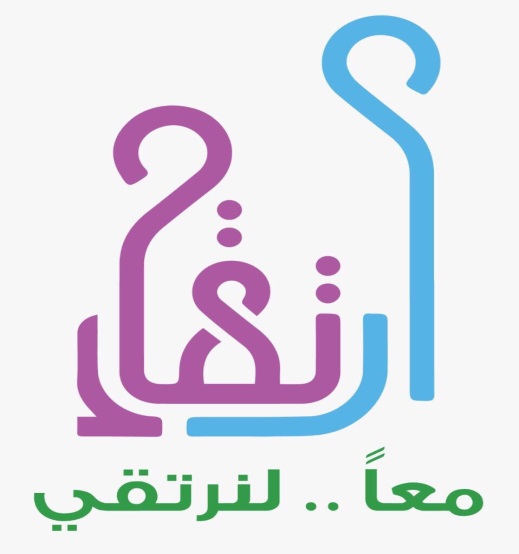 ثانياً: نتائج الشراكة على مستوى المدرسة :
1 . زيادة كفاءة عملية التعليم والتعلم .
2 . تحسين المناخ المدرسي والانفتاح على الأسرة والمجتمع .
3 . تنمية الانتماء والاعتزاز بالوطن لدى الطلاب وأهمية المحافظة عليه .
4 . المساهمة في توفير بعض احتياجات المدرسة .
5 . تعزيز مشاركة أولياء أمور الطلاب في الجهود المبذولة لتطوير المدرسة .
6 . تعزيز الاتجاهات الإيجابية بين منسوبي المدرسة وأولياء الأمور .
7 . التغلب على العقبات والتحديات التي تواجه المدرسة .
8 . خفض معدلات التسرب المدرسي .
9 . تحسن معدلات الحضور إلى المدرسة .
10 . متابعة المشكلات التحصيلية والسلوكية ومعالجتها .
11 . تحسين مستوى خدمات المدرسة وتطويرها .
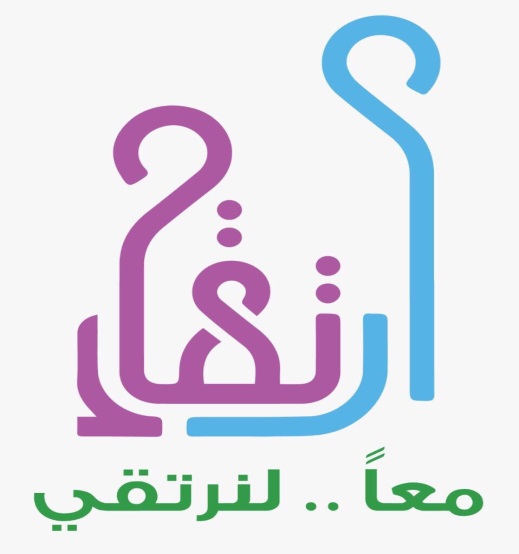 ثالثاً: نتائج الشراكة على مستوى الأسرة :
1 . زيادة المعارف والمهارات والخبرات لدى الأسرة .
2 . تعزيز الانتماء والمواطنة .
3 . تحسّن نتائج أبنائهم وسلوكياتهم .
4 . متابعة المشكلات التحصيلية والسلوكية ومعالجتها .
5 . الاستفادة من إمكانات المدرسة وخدماتها .
6 . تمكين الأسرة من التعرف على احتياجات أبنائها واكتشاف قدراتهم .
7 . المساهمة في توفير المناخ الأسري المناسب والسليم لنمو الأبناء 
النفسي وتجنب الأساليب التربوية الخاطئة في التعامل معهم .
8 . اكتشاف قدرات الأبناء وميولهم وتنمية شخصيتهم .
9 . مساعدة الأبناء على تنظيم الوقت واستثماره .
10 . التعامل مع الأبناء وفق خصائص نموهم .
11 . استثمار إمكانات الوالدين في دعم البرامج المدرسية .
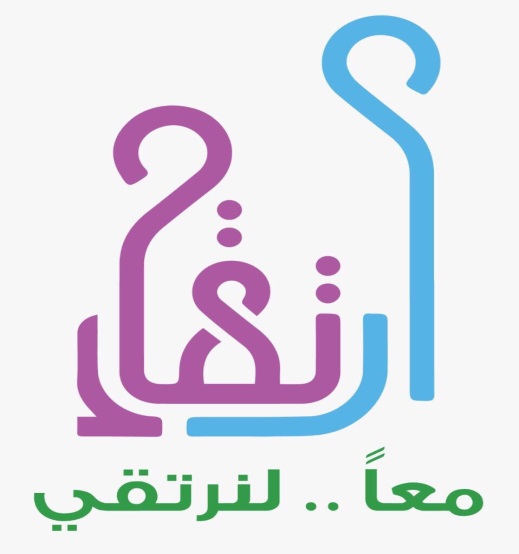 رابعاً: نتائج الشراكة على مستوى المجتمع :
1 . المساهمة في التصدي للمشكلات الاجتماعية 
التي تضر بالمجتمع .
2 . ربط الطلاب بواقع المجتمع واحتياجاته .
3 . المساهمة في توفير موارد للمدرسة .
4 .  الاستفادة من مرافق المدرسة .
5 . المساهمة في تطوير أساليب التدريس .
6 . تهيئة مرافق مؤسسات المجتمع في إقامة بعض
 الأنشطة الطلابية .
7 . تنمية مهارات الطلاب العلمية والسلوكية .
8 . المساهمة في ربط التعليم بسوق العمل .
9 . دعوة المؤسسات والأفراد للمشاركة في فعاليات  
المدرسة من خلال مجلس المدرسة .
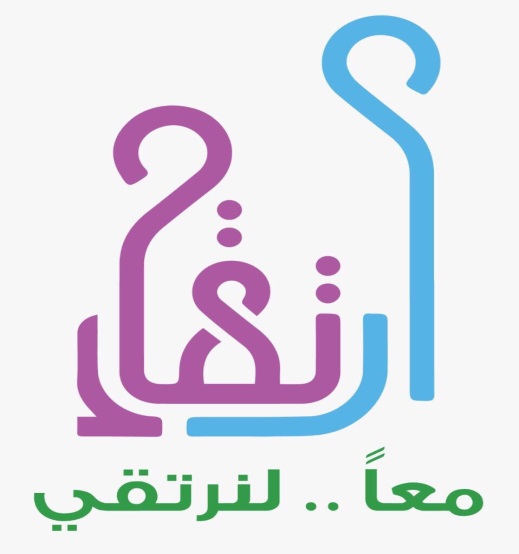 أنماط الشراكة:
الأسرة الوالدية
التعلم في البيت
التواصل
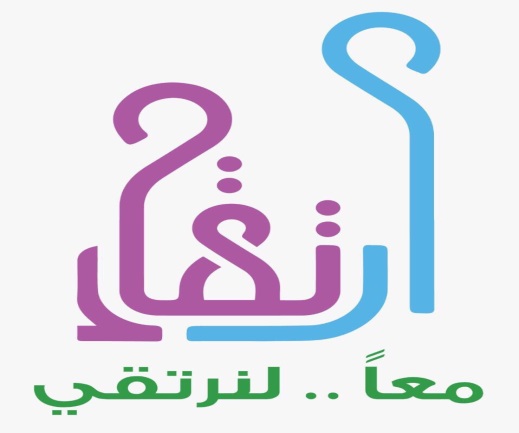 التطوع
صنع القرار
المجتمع المحلي
نمط الأسرة (الوالدية) : بمعنى المساهمة في بناء أسر تدعم تعلم الطالبة .
نمط التواصل : بمعنى تصميم اشكال متنوعة وفاعلة من التواصل بين المدرسة والأسرة والمجتمع المحلي .
نمط التعلم في البيت : بمعنى تقديم معلومات وأفكار للأسر والوالدين على وجه التحديد حول كيفية مساعدة الطلاب في تعليمهم .
نمط صنع القرار : بمعنى مشاركة الأسرة والمجتمع المحلي في صنع قرارات المدرسة .
نمط التطوع : بمعنى تنظيم وتوجيه القدرات التطوعية في المجتمع والأسر لخدمة برامج وأنشطة تعليمية وتربوية .
نمط المجتمع المحلي : بمعنى بناء موارد للمدرسة من خلال الشراكة مع المجتمع المحلي وتشكيل بيئة محلية داعمة لأهداف المدرسة  .
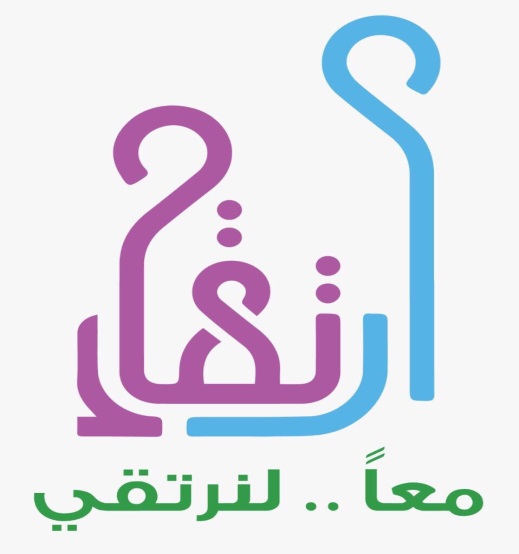 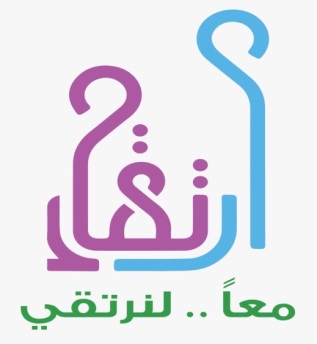 اقرأ الأنشطة التالية وحدد النشاط المحقق لهدف الشراكة بين الأسرة والمدرسة.
نشاط (1)
نشاط (2)
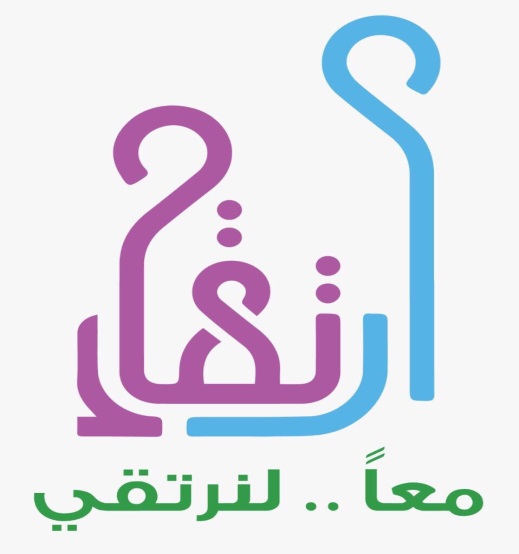 نشاط ( 3)
-
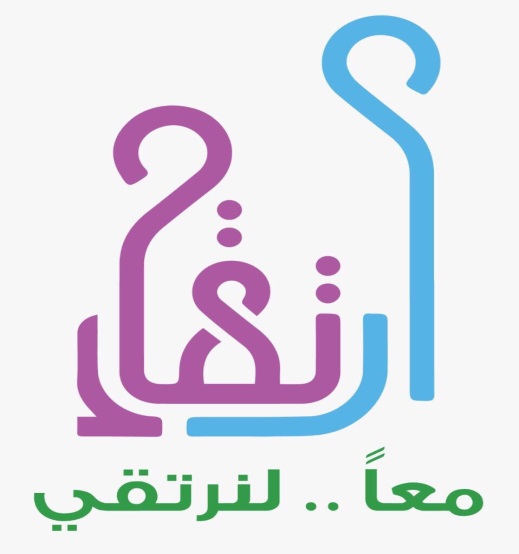 ناقش مع أفراد مجموعتك الفرضيات أو المعتقدات التالية، وحدد المتوافق منها مع مفهوم الشراكة الوارد في النشرة العلمية السابقة
صفحة (25) آليات بناء شراكة فاعلة مع المدرسة – حقيبة متدرب
نشاط ( 4 )
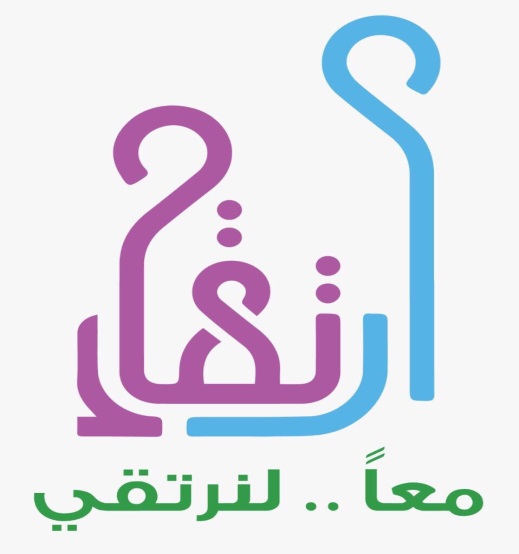 العوامل اللازمة
 لإنجاح الشراكة مع المدرسة
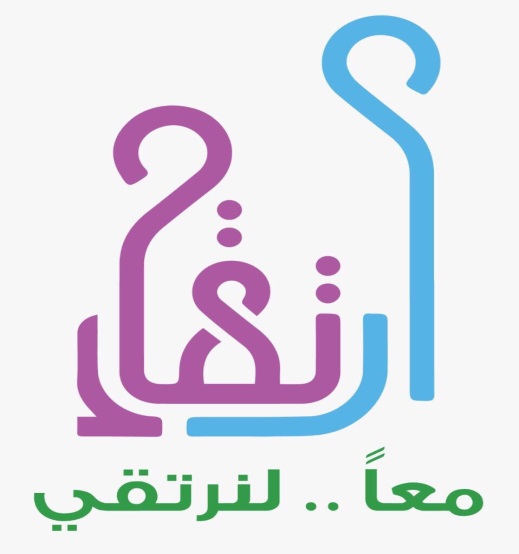 نشاط (5)
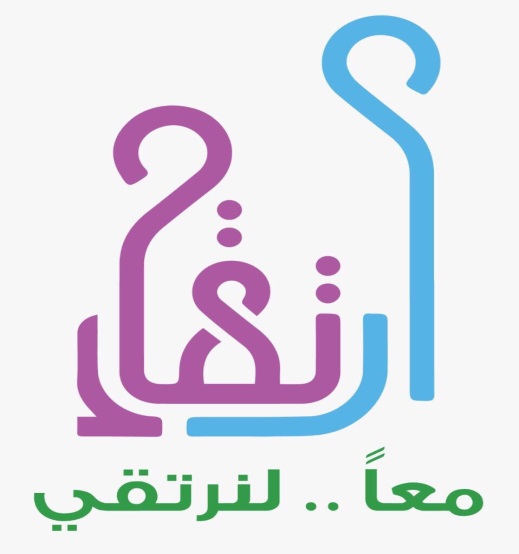 اقترح مع أفراد مجموعتك مبادرات وأنشطة تحت كل مجال من المجالات التالية، لتحقيق هدف الشراكة مع المدرسة وهو تحسن تعلم الأبناء أو تعديل سلوكهم :
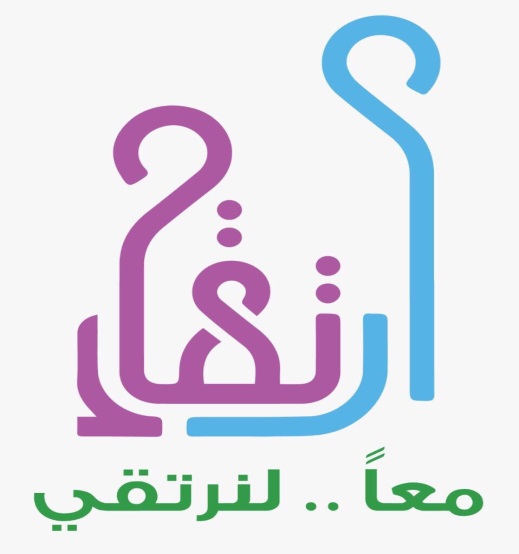 نشاط ( 6)
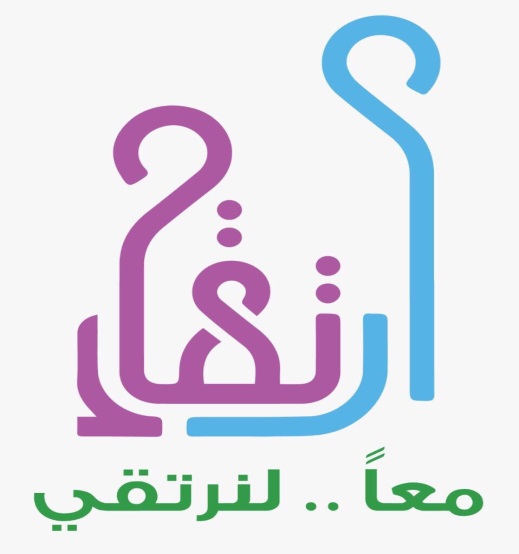 صفحة (48) آليات بناء شراكة فاعلة مع المدرسة – حقيبة متدرب
ثالثاً/ أدوار أولياء الأمور :
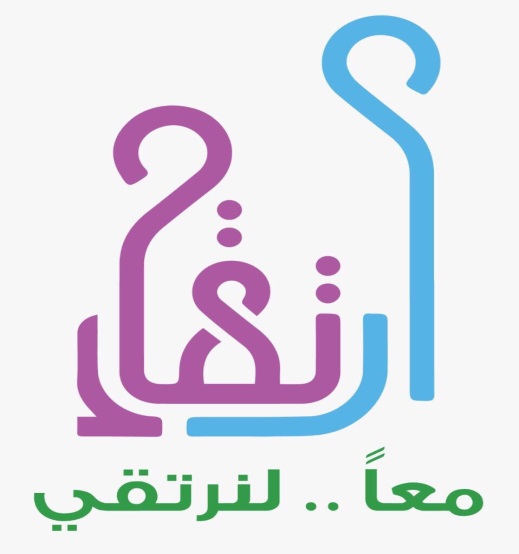 صفحة (50) آليات بناء شراكة فاعلة مع المدرسة – 
حقيبة متدرب
نشاط (7)
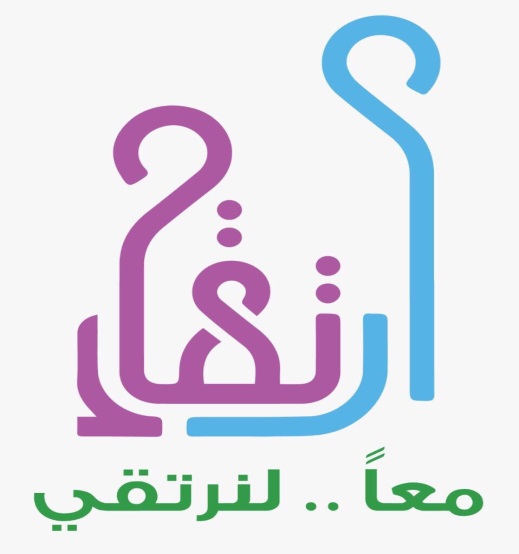 ترتيب العوائق من الأهم إلى الأقل أهمية  :
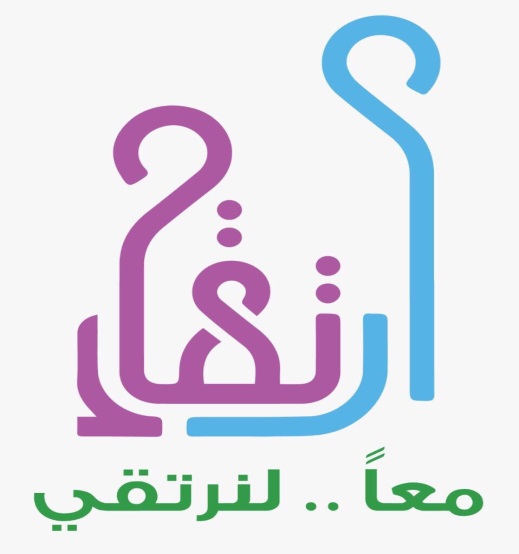 صفحة (52) آليات بناء شراكة فاعلة مع المدرسة – 
حقيبة متدرب
نشاط ( 8 )
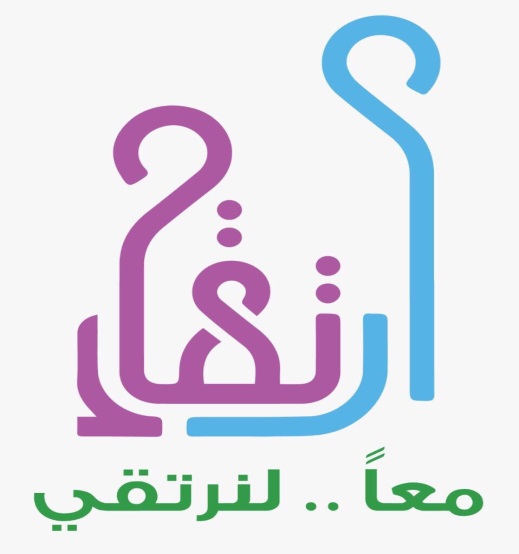 نشاط ( 9)
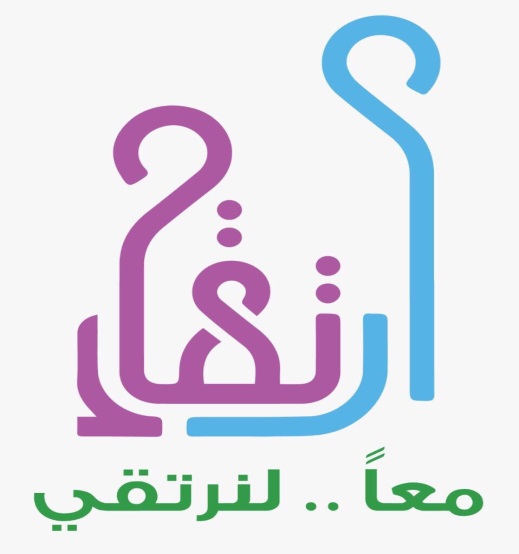 صفحة (61) آليات بناء شراكة فاعلة مع المدرسة – حقيبة متدرب
أبرز المهارات المطلوب توفرها في أولياء الأمور لتعزيز الشراكة.
أولاً: مهارات إدارة الاجتماعات .
ثانياً : مهارات الاستماع الفعال .
ثالثاً : مهارات التحدث الفعال .
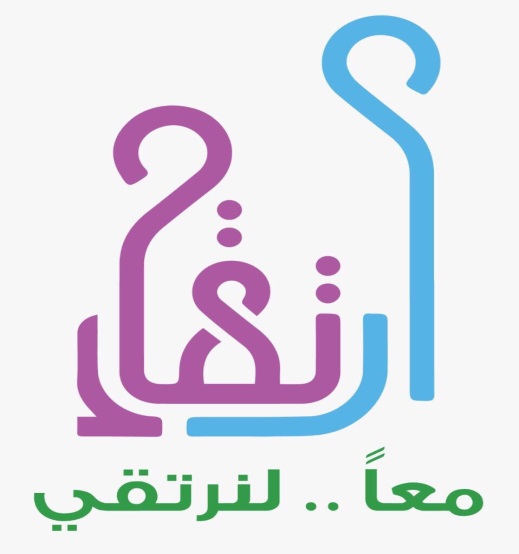 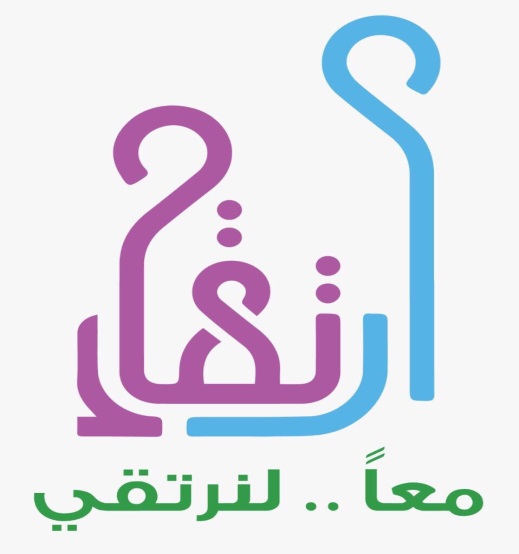 صفحة (63) آليات بناء شراكة فاعلة مع أولياء الأمور
– حقيبة متدرب
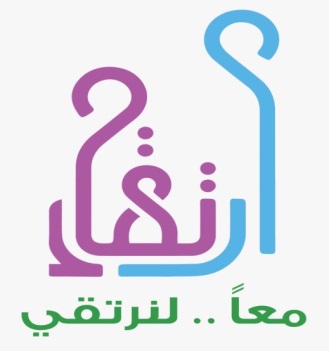 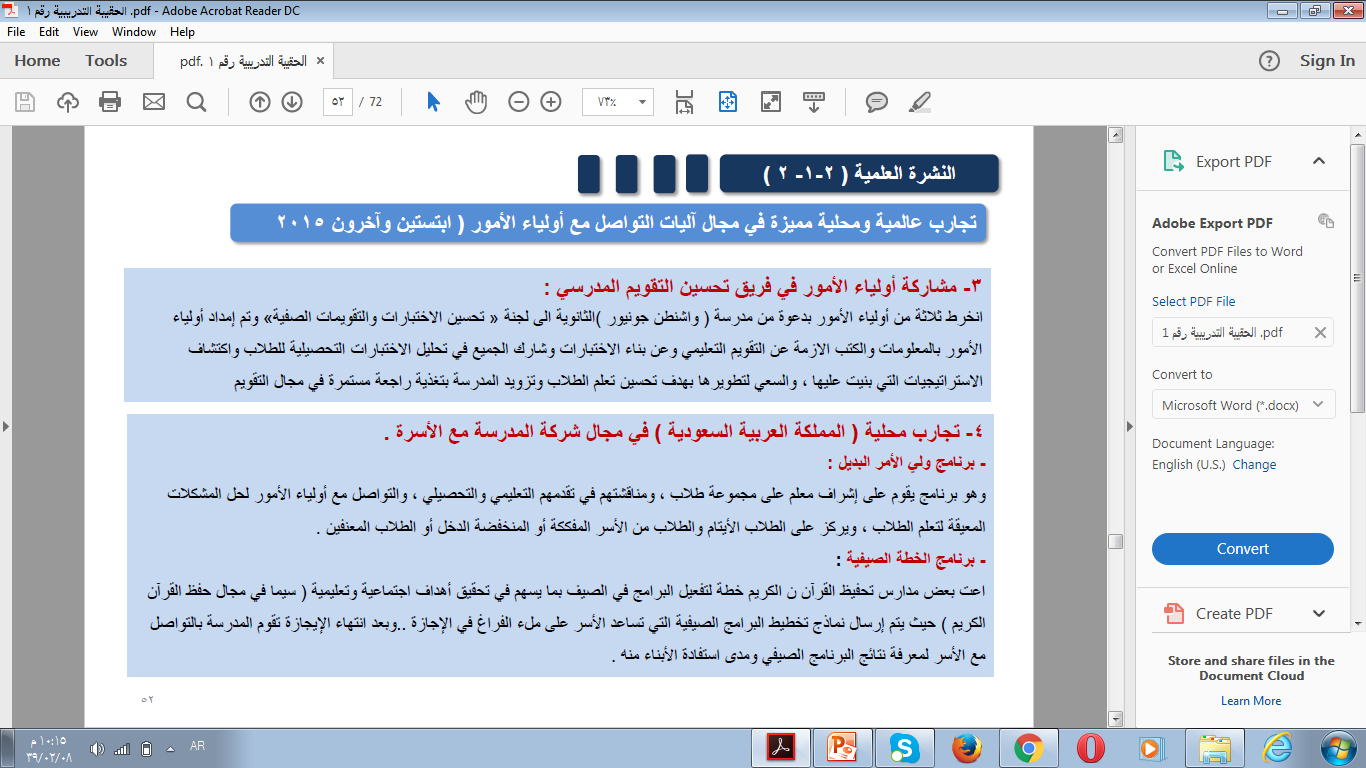 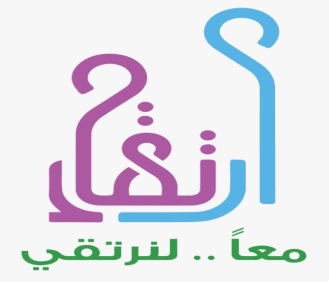 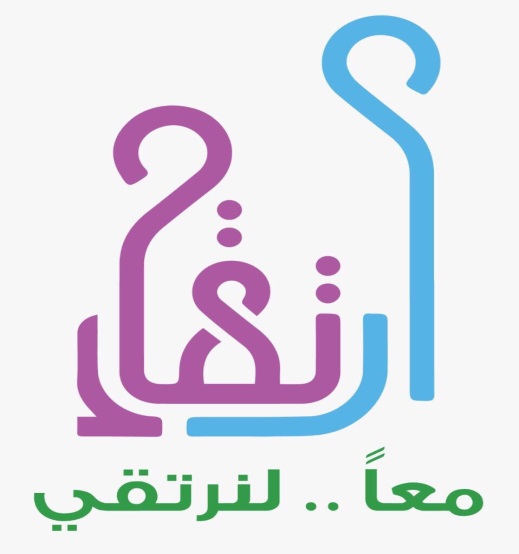 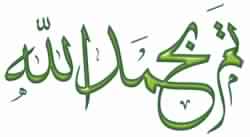